Population
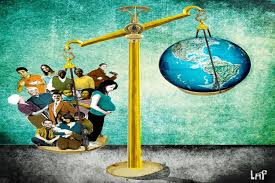 India
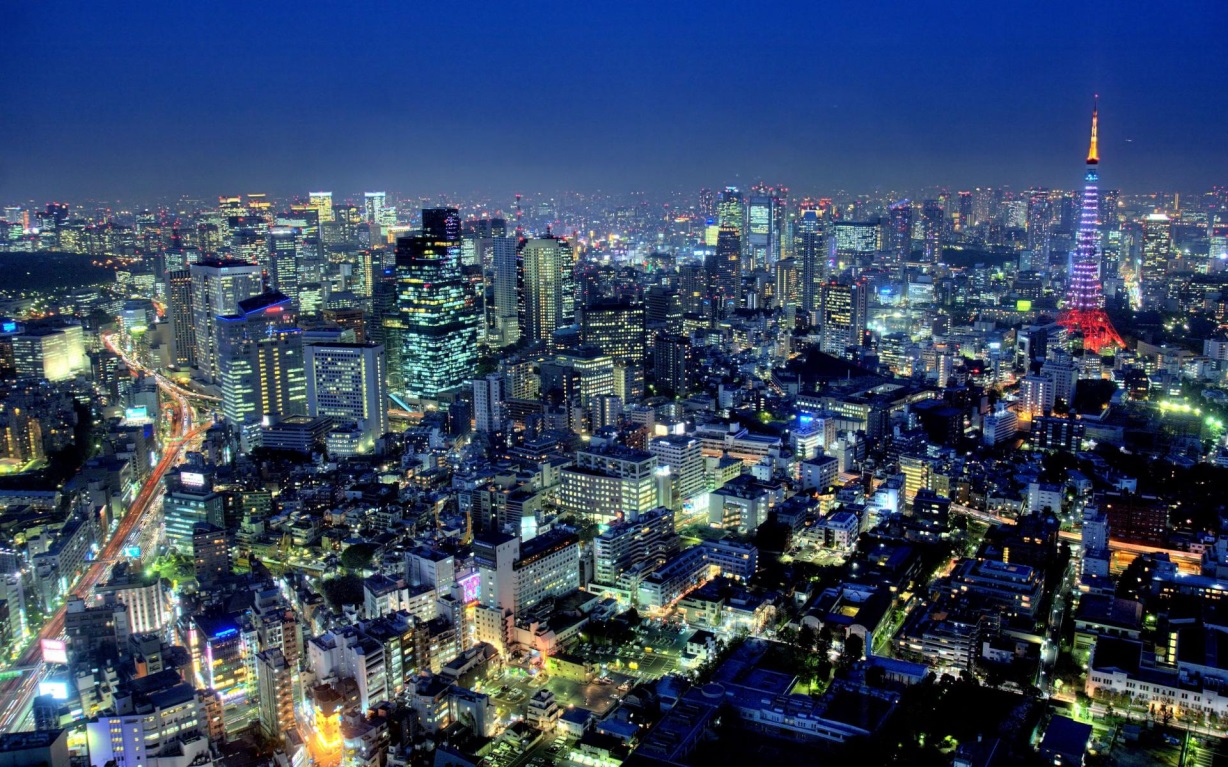 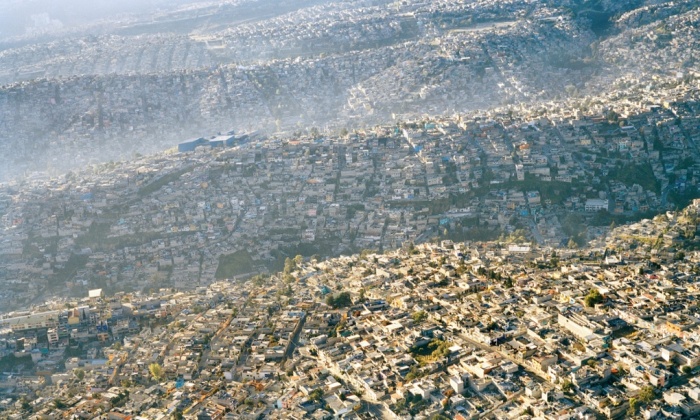 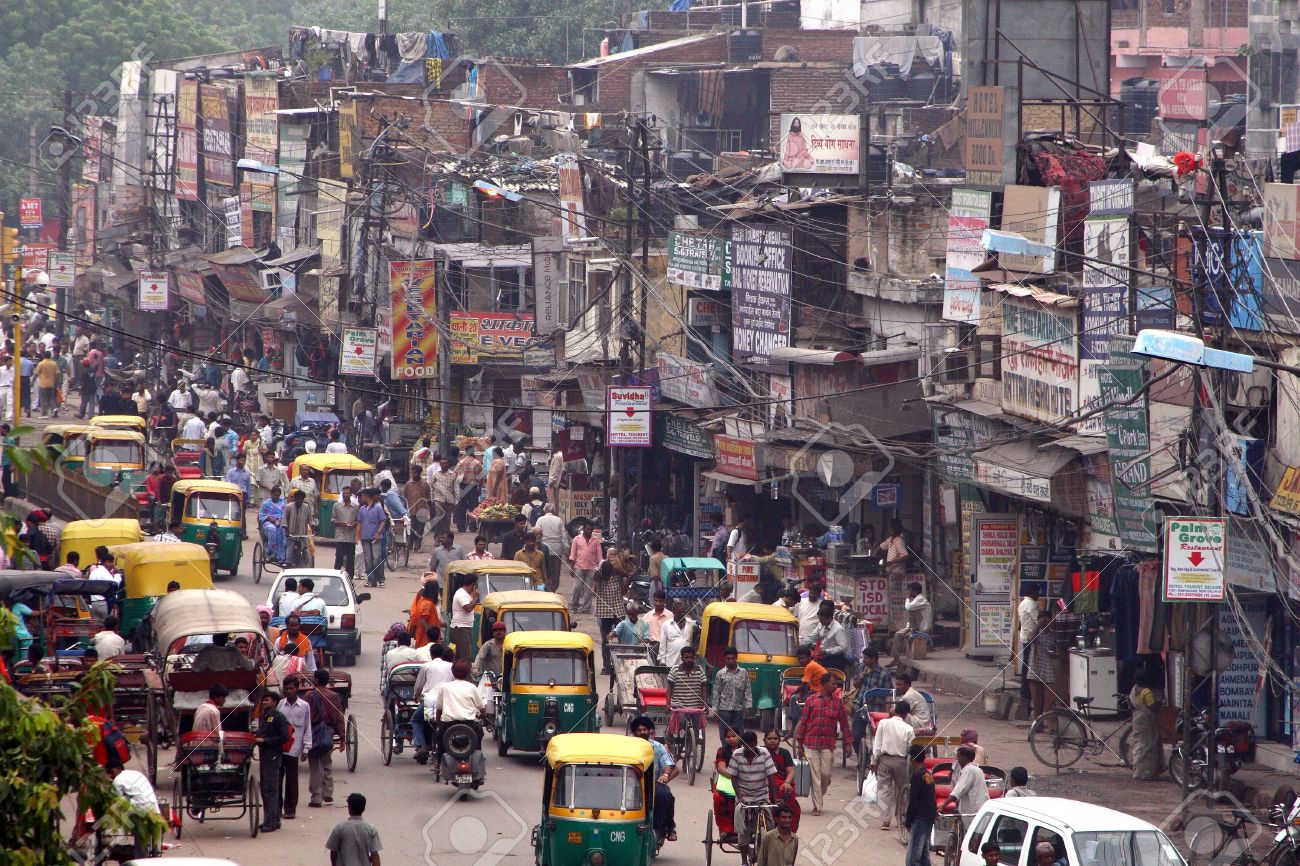 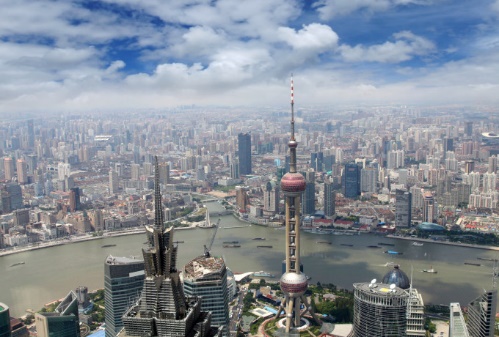 World’s most populous countries
1. China = 1,367,485,388	
2. India =1,251,695,584  
3. United States = 321,368,864		
4. Indonesia = 255,993,674	  
5. Brazil = 204,259,812
6. Pakistan = 199,085,847 
7. Nigeria = 181,562,056  
8. Bangladesh = 168,957,745
9. Russia = 142,423,773
10. Japan = 126,919,659
The earth at night
World’s most populous cities
1. Tokyo, Japan = 37.2 
2. Delhi, India = 25 
3. Shanghai, China = 23 
4. Mexico City, Mexico = 21 
5. Mumbai, India = 21
6. Sao Paolo, Brazil = 21 
7. Osaka, Japan = 20 
8. Beijing, China = 20 
9. New York, USA = 18.5 
10. Cairo, Egypt = 18.5
Thinking Question
Based on the graph, what will the world population be in the next 10-20 years? How do you think this might impact the earth and the people on earth?
Reasons for population growth
Death Rate (number of people out of every 1000 who die)
Has declined due to:
Better health care
Better living conditions
Birthrate (number of children born each year for every 1000 people)
Has increased in Asia, Africa and Latin America.
In some areas, the population has been doubling every 25 years.
Problems of population growth
Natural Resources = things from nature which humans use.
Water, soil, plants, animals, fossil fuels, etc.
People want to live where they have access to natural resources.
Only about 30% of the earth’s surface is land; only about half of that land is usable to humans.
Consumption of Resources
Energy, water, lumber, land, housing, etc.
Sustainability = Can something (a particular resource) last?
Population distribution & density
Food shortages or famine
Since 1950 the food production has increased faster than the population on all continents except Africa.
Population Density = the average number of people living in a square mile or square kilometer.
Economic Strain
Jobs, rapid urbanization
Urbanization – people moving from the country to the city
World Population Density
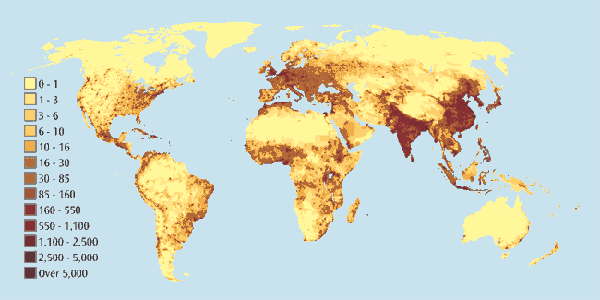 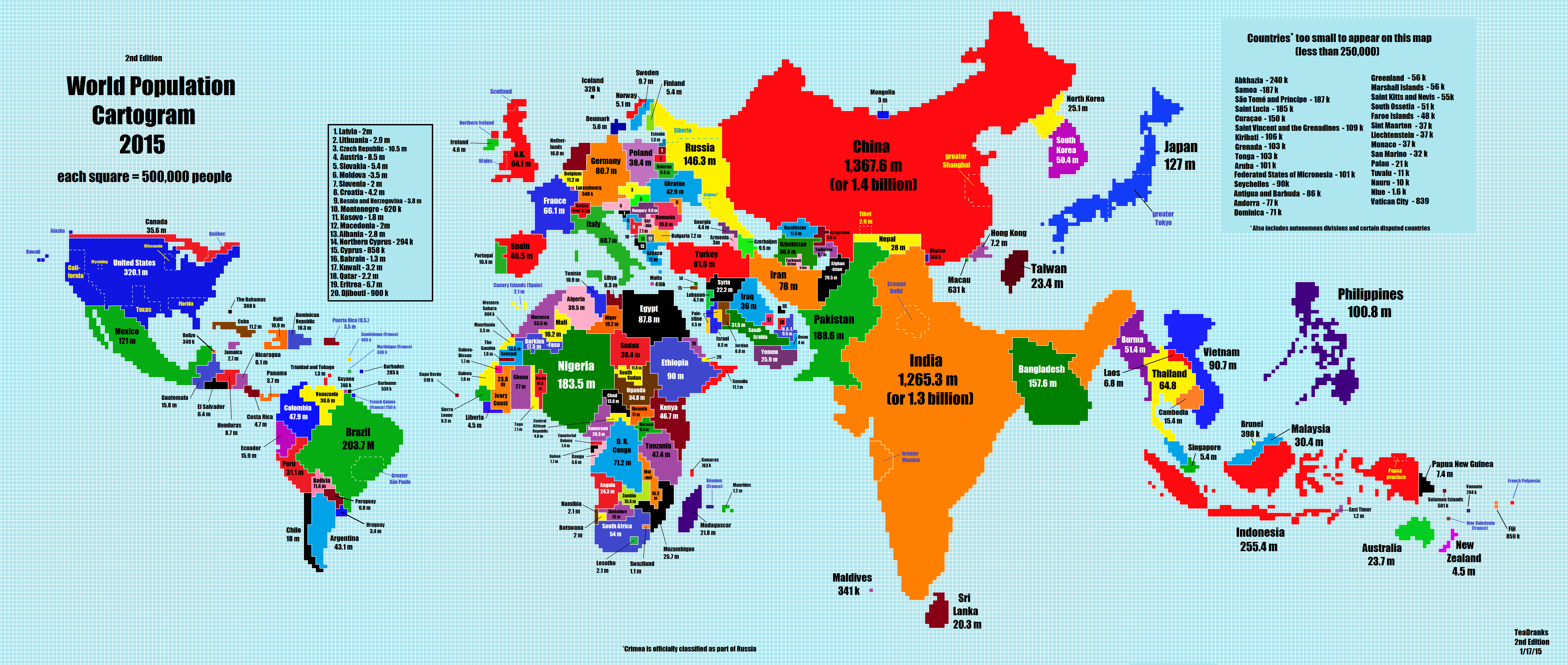 Water scarcity
Thinking question
What problems can arise from not having adequate access to fresh water?
What similarities do you notice between the population density maps and the water scarcity map?
World exports
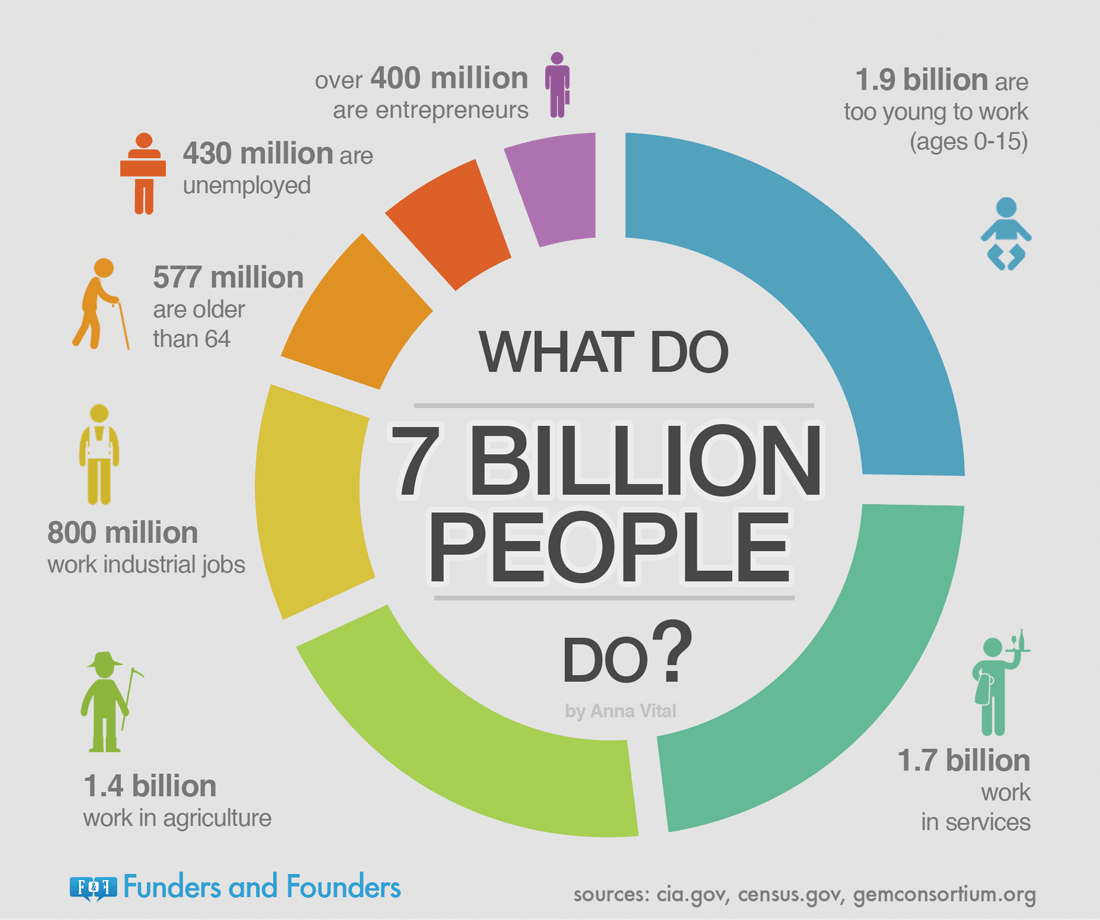 Population Pyramids
You can find out a lot about a country’s potential for growth, among other things, by looking at it’s “population pyramid.”
Population Pyramid – a graph that tells us the amount of people of each age group in a population
A population pyramid is usually structured to show the amount or percent of people in each 5 year age group from 0-80+
Example of a Population Pyramid
How Do You Read A Population Pyramid?
Analyzing a Population Pyramid:
Look at the title 
Analyze the shape
Look at the proportion of people in each age group
Interpret the data

We’re asking:  What does this graph tell us about a population?
It’s All About the Shape!
The shape of a pyramid can tell us a lot about a country’s potential for growth
There are three (3) basic shapes of population pyramids
Triangle = rapid growth
Rectangle = slow growth
Beehive = zero to negative growth
The “Triangle”
The “Rectangle”
The “Beehive”
Pyramid Comparisons
The Usefulness of Pyramids
How can we use population pyramids?
To see how many of each age 
To see how many dependants (between 0-15 and 65+)
To plan for the future
Thinking Questions
Please QUIETLY answer the following questions using complete sentences:
What’s the purpose of a “population pyramid”?

There are some countries of Asia that are growing rapidly and some that are not (very few).  Give an example of a country you think  might be growing very rapidly and one that may be growing very slowly.  Why might this be the case?
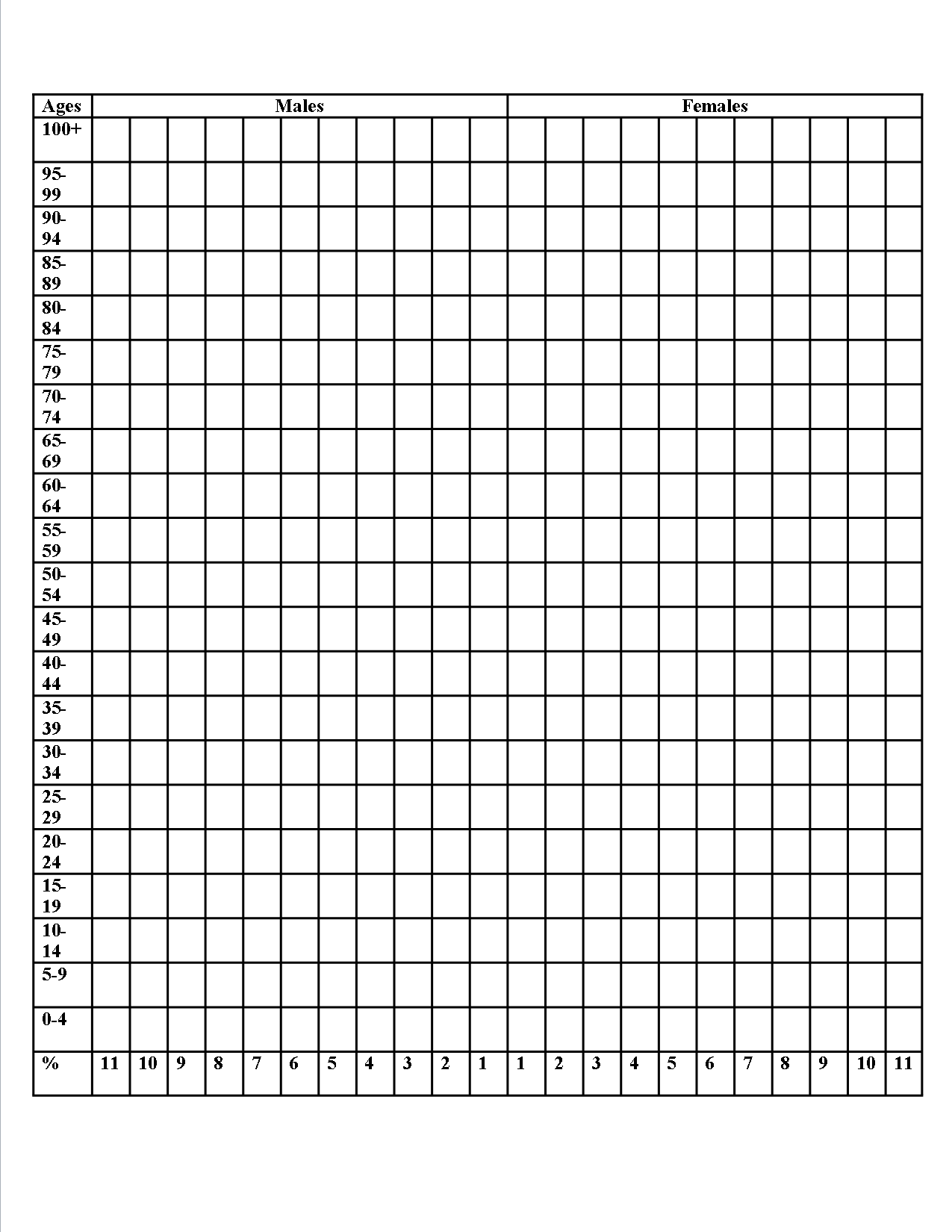 Afghanistan
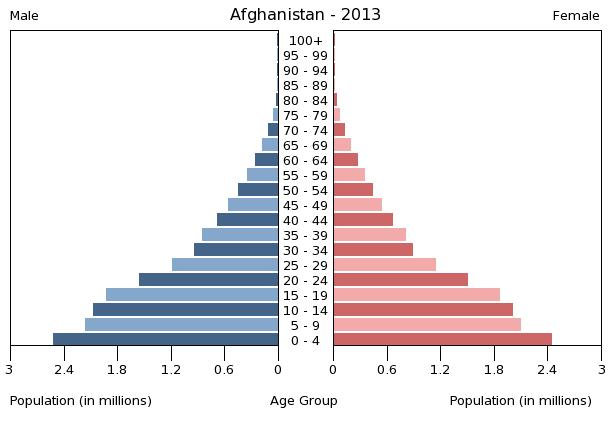 China
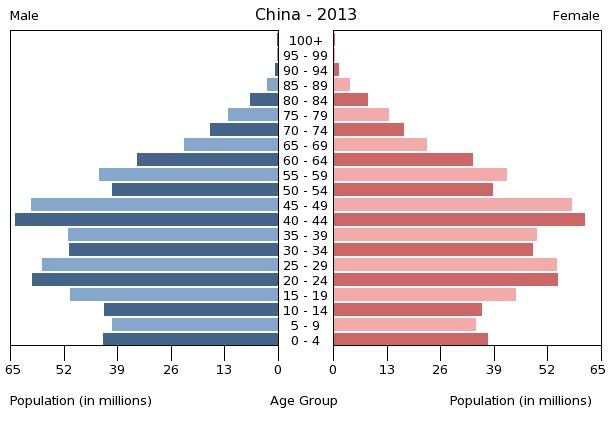 Japan
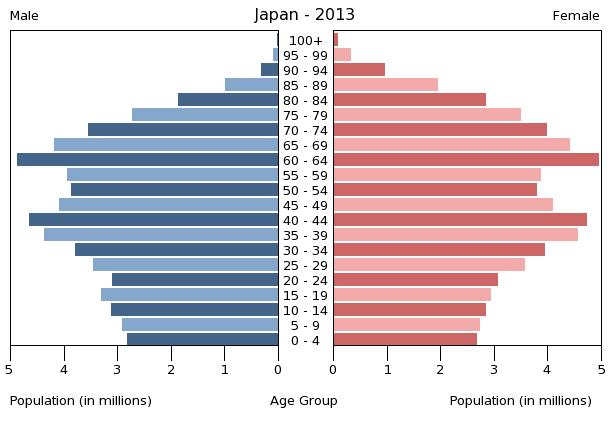 India
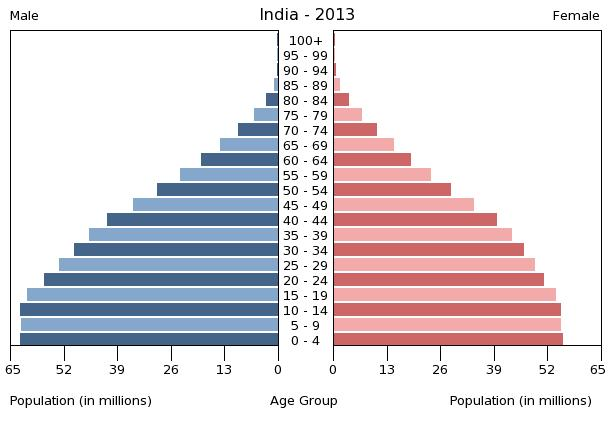 Iraq
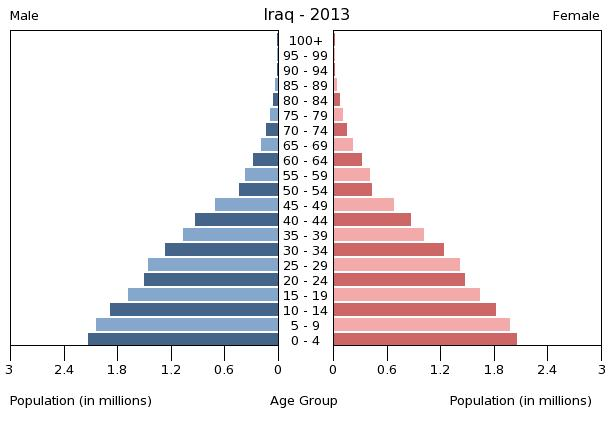 Vietnam
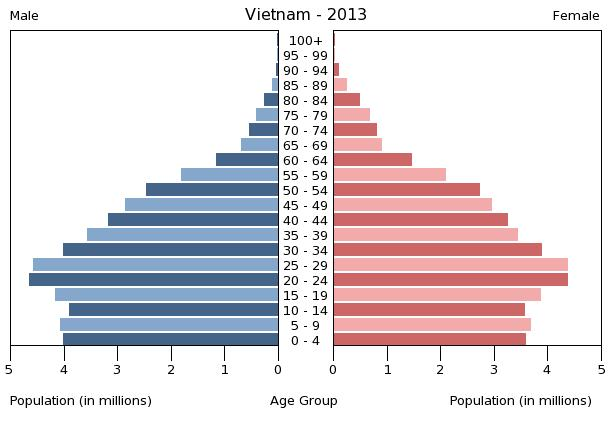